NBS for Galactosemia by LCMSMS 








Hilde Laeremans, PhD
 Hong Vien Van Thi, Ir
Prof. Philippe Goyens, MD, PhD
ABSCIEX
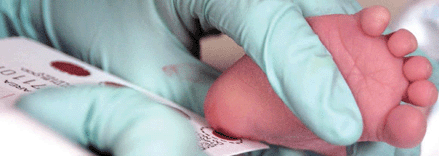 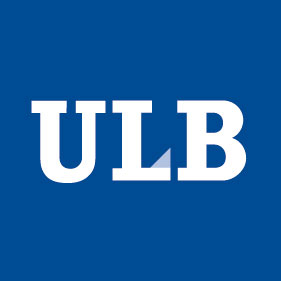 Galactosemia: the disease
Phenotypic characteristics vary widely according to the defective enzyme
Autosomal recessive 
Prevalence: 1/30.000-60.000
Single enzyme defect
Caused by deficiency of one of the following enzymes:
Galactose-1-phosphate uridyl transferase (GALT)
Uridine diphosphate (UDP)-galactose-4-epimersae (GALE)
Galactokinase (GALK)
Classic and mild galactosemia (Duarte variant)

( Jensen UG 2001, Ko DH 2010 and Ko DH 2011)
[Speaker Notes: Duarte variant = GALT]
Galactosemia: the pathway
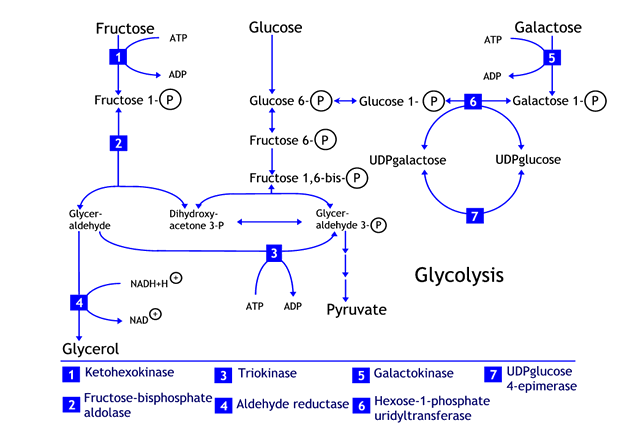 [Speaker Notes: 7= GALE
6= GALT
5= GALK]
Galactosemia: the pathway
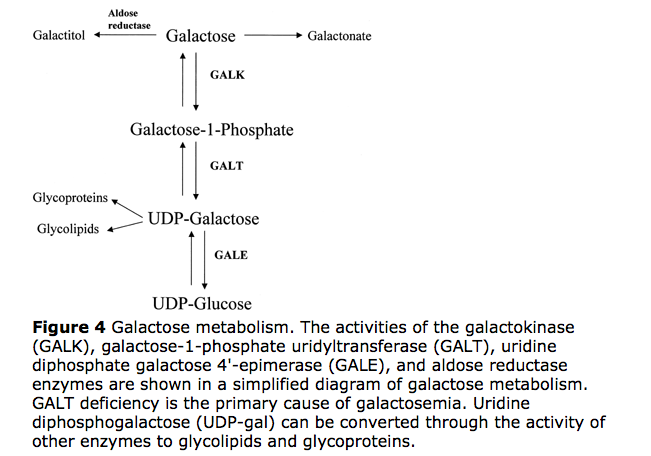 Galactosemia: the disease
A) Classic (GALT-GALE)
Deficiencies in the enzyme cause:
Accumulation of galactose in the blood and urine
High intracellular levels of galactose-1-phosphate
Toxic for several tissues (liver, brain and renal tubules)

Described by Von Reuss as early as 1908
Clinical symptoms:
Failure to thrive
Vomiting
Diarrhea
Jaundice
Lethargy

( Jensen UG 2001, Ko DH 2010 and Ko DH 2011)
Galactosemia: the disease
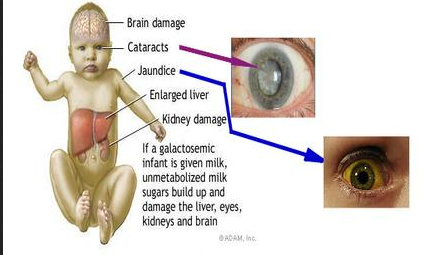 Galactosemia: treatment
Lactose and galactose-free diet
Special lactose-free formula
Calcium supplements: calcium intake may be low due to absence of milk products in the diet
Galactokinase inhibitors

Medic-alert bracelets
Monitoring health:
Regular blood and urine tests
Evaluation of mental development
Evaluation of language skills

(Wierenga KJ 2008)
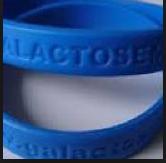 Galactosemia: long term complications
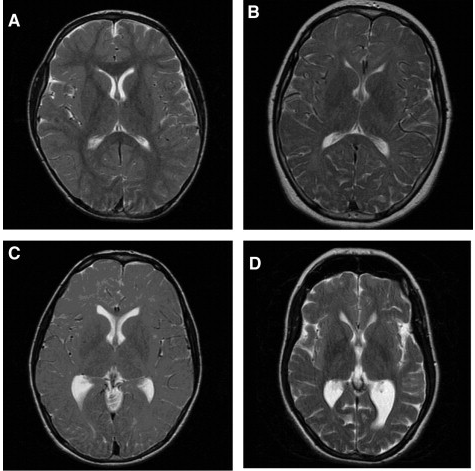 Speech and learning difficulties
Behavior
Ovarian failure
Ataxia and tremor
MRI abnormalities
Osteopenia
Growth may be delayed




Only recent years have we come to appreciate persistent complications in treated galactosemics
(Hughes 2008, Kaufman 1993 and Steiner RD 2012)
Galactosemia: the disease
B) Mild (GALK)
- 
- Clinical symptoms:
Early and severe cataracts

Mild mental retardation
Ataxia
Delays in growth
Speech problems or delays


( Jensen UG 2001, Ko DH 2010 and Ko DH 2011)
[Speaker Notes: Na tijd is de katarakt fomatie irreversibel]
Galactosemia: the tests and their pitfalls
1. Paigen test:

Microbiologic test using E. coli or E. coli in combination with a bacteriophage to test for elevated blood galactose content (only positive after milk ingestion)

Measurement of galactose accumulation

Qualitative method and relies on visual interpretation

Pitfalls: use of antibiotics (false positive - high recall rate)



(Fujimoto A  2000)
[Speaker Notes: Indien alkaline phospahtase wordt toegevoegd zodat galactose fosfaat wordt gehydrolyseerd kan GALK ook worden gedetecteerd]
Galactosemia: the tests and their pitfalls
2. Beutler test:
Developed in 1966 
Qualitative and relies on visual interpretation 
	 methylene blue
Assessment of GALT activity
Takes into consideration: humidity, duration between sampling and testing, and anemia
This test has been modified and improved:
NADPH fluorescence (Beutler enzyme spot test)
Quantitative method with fluorescence detector
Influence of quenching by hemoglobin prevented by acetone and methanol
Pitfalls: heat inactivation, transfusion and G6PD deficiency, carriers, variants and early tests

(Beutler 1966 and Fujimoto A. 2000)
Galactosemia: the tests and their pitfalls
3. Hill test:

fluorometric assay for galactose, normally used with Beutler, only positive after milk ingestion
Measures accumulation of galactose

Pitfalls: beware of non-lactose diet, carriers, variants and early test






(Steiner MD 2012)
Galactosemia: Test with LCMSMS
1. UPLC-MSMS

Method in negative mode with high strength silica T3 column
Scan for activity of the three known enzymes (GALT, GALE and GALK)
Before adjustment to hemoglobin concentrations relative high inter-assay imprecisions

Pitfall: high coast in comparison to ‘traditional’ screening (10 dollar)

 Better suited for second-tier testing

(Ko DH 2010)
Galactosemia: Test with LCMSMS
Test method can be adapted for ‘regular’ LCMSMS with suitable column
Use short column to reduce time
All types of galactosemia can be detected







(Ko DH 2010)
Galactosemia: Test with LCMSMS
2. Liquid/gas chromatography-tandem mass spectronomy

Stable isotope detection: (13C6)-Gal-1-P, (13C6)-Glu-1-P en (13C6)-UDPGal
Simplifies reagent requirements
More specific than classical assays due to high resolution
Hetero- and homozygotes are detectable and  can be distinguished
Pitfall: erythrocytes have to be lysed not visible on dried blood spots
Can be used for test on urine


( Li Y 2010, Chen J 2002, Gangemi G 2012 and Ko DH 2010)
Galactosemia: Test with LCMSMS
Neonatal screening on DBS

Test on filter paper days 4-8 days after sampling
Test can be performed even 10 years after sampling when stored at -20°C
Total hexose monophosphates were used as markers of Gal-1-P
Sample preparation: 
150μl of extraction liquid
Evaporation under stream of nitrogen gas
Redissolved in water-acetonitril (1:1)


(Jensen 2001)
[Speaker Notes: Extraction liquid: acetronitril-water, methanol-water best acetonitril-water (1:1)]
Galactosemia: Test with LCMSMS
MSMS:
Negative ion mode electro-spray
Mobile phase: acetonitril-water (1:1)
Sample-to-sample cycle time 1,5 min
m/z transitions: 25997 and 25979
Detection limit of 1mmol/L
Sensitivity and specificity of 100%
Sensitive to heat and humidity  false positives
Internal standards: peripheral blood enriched with Gal-1-P
Able to detect galactose-4-epimerase deficiency


(Jensen 2001)
Galactosemia: Test with LCMSMS
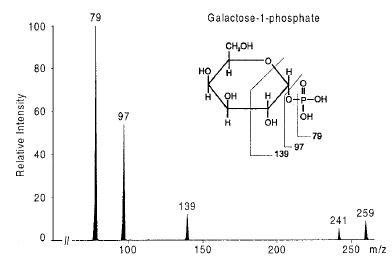 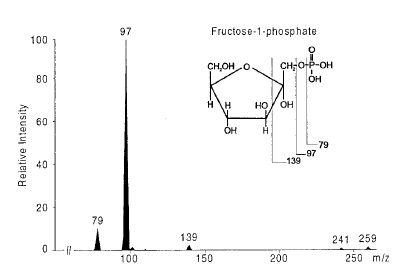 Galactosemia: Test with LCMSMS
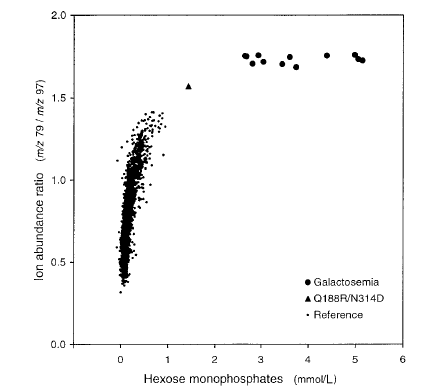 Galactosemia: Test with LCMSMS
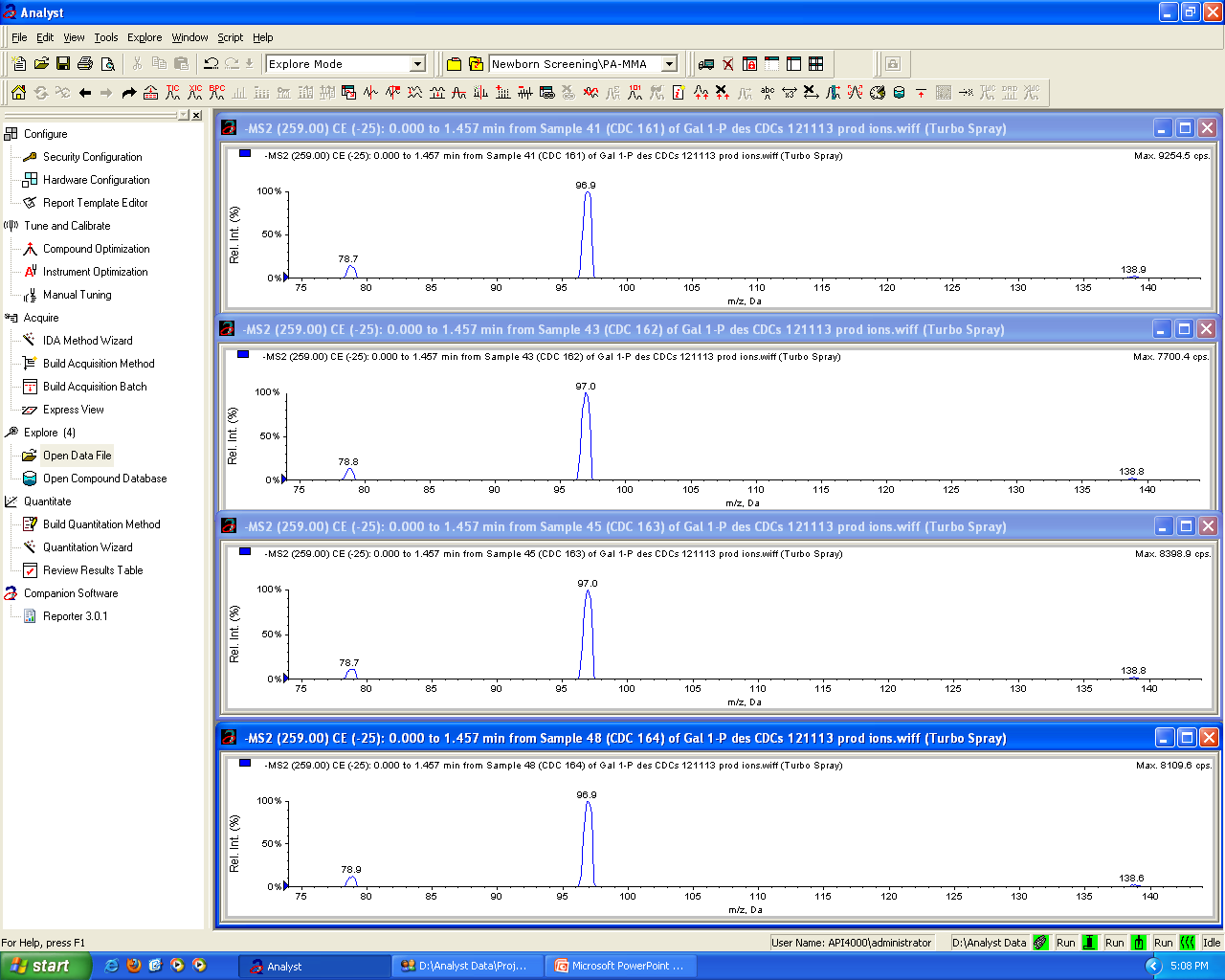 Galactosemia: Test with LCMSMS
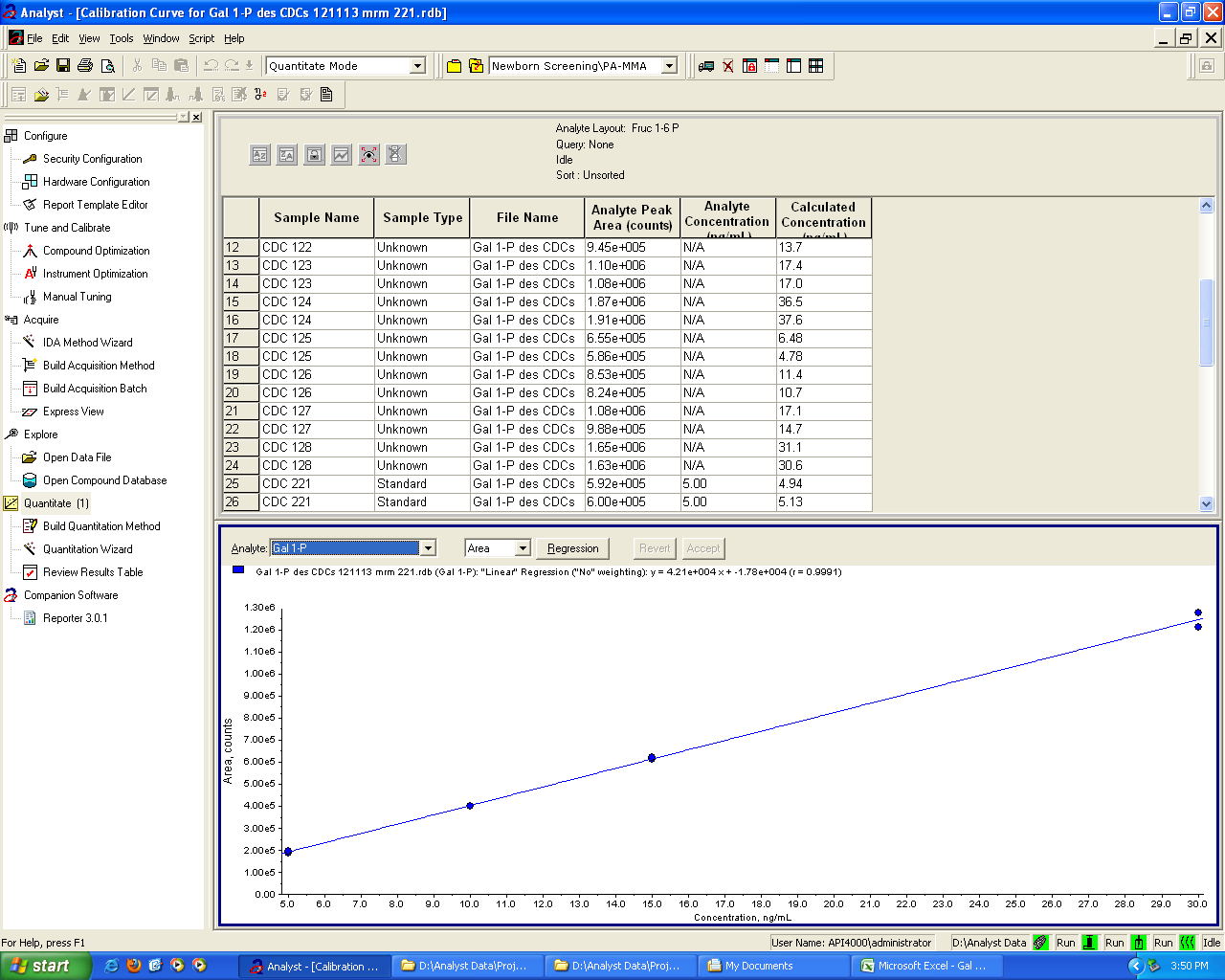 Gal-1-P






Fruc-1-P
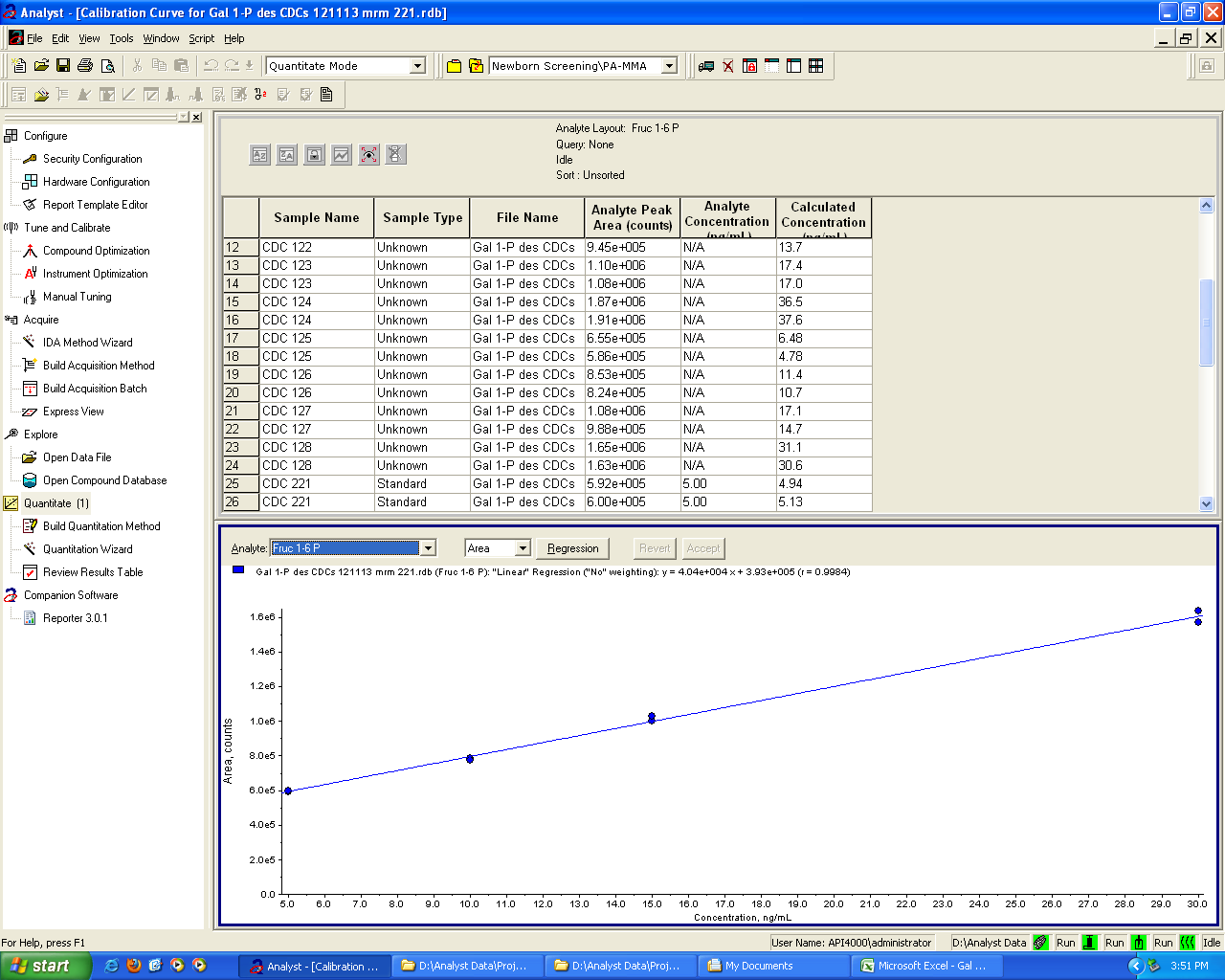 Conclusions
Many test are available but every test has his pitfalls
Easy and fast testing for classic galactosemia without column 
Other types of galactosemia can be tested with a short column LC/MSMS method
Short time
More specific
Relative low cost
Galactosemia: the tests
Tests include:

Blood culture for bacteria infection (E. coli sepsis)
Enzyme activity in the red blood cells
Galactidol in the urine
Prenatal diagnosis by directly measuring the enzyme   galactose-1-phosphate uridyl transferase
Erythrocyte galactose-1-phosphate measurement by GC-MS
Breath test
Tubular function


   

(Pubmed Health 2011)
Galactosemia: the tests and their pitfalls
Florida test:

A simplified ‘breath’ test
Quantification of body oxidation of 13C D-galactose to 13CO2
Increase of TBGO to CO2
Less than 2% of 13C = galactosemia
Age specific normal data
No blood is necessary
Can be performed by nurse before baby leaves
Pitfalls: gas isotope ratio mass spectrometer is expensive and alternative technologies are low in sensitivity 



(Barbouth DS 2007)